How to do Things with Numbers

Vorbesprechung
716408 | Sozialwiss. Methoden – How 2 do Things with Numbers
Thematische Kartographie (reloaded)
Sozialwiss. Methoden
716406 | SS 16 | EH1Karl-Michael Höferl
SS 20 | Karl Michael Höferl
[Speaker Notes: # Herkunft der Teilnehmer
# Vorwissen zu Methoden: Karto
––––––––––––––––––––––––––-
→ Erwartungshaltung an LVA]
Rückblick
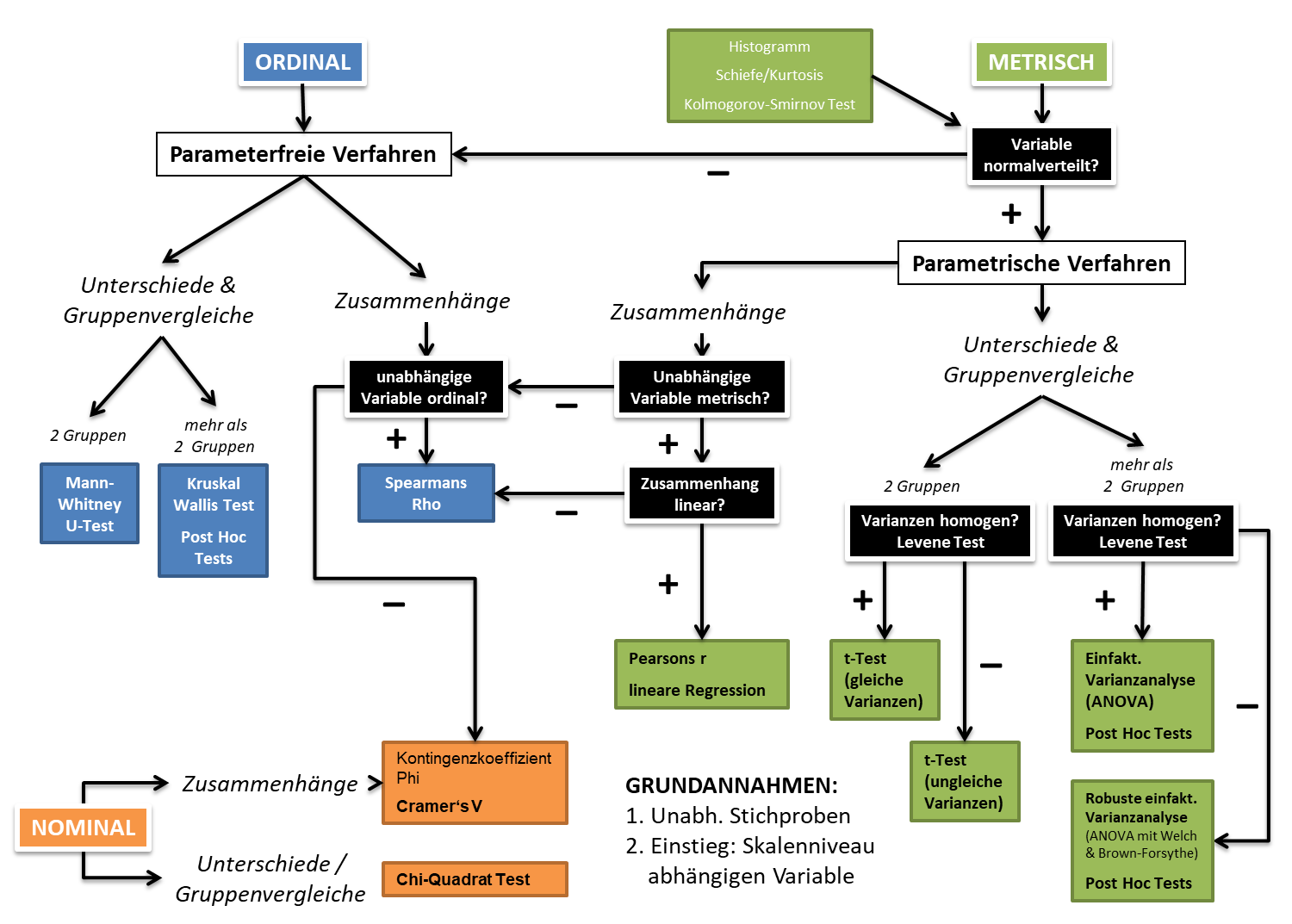 Wo wir gerade sind
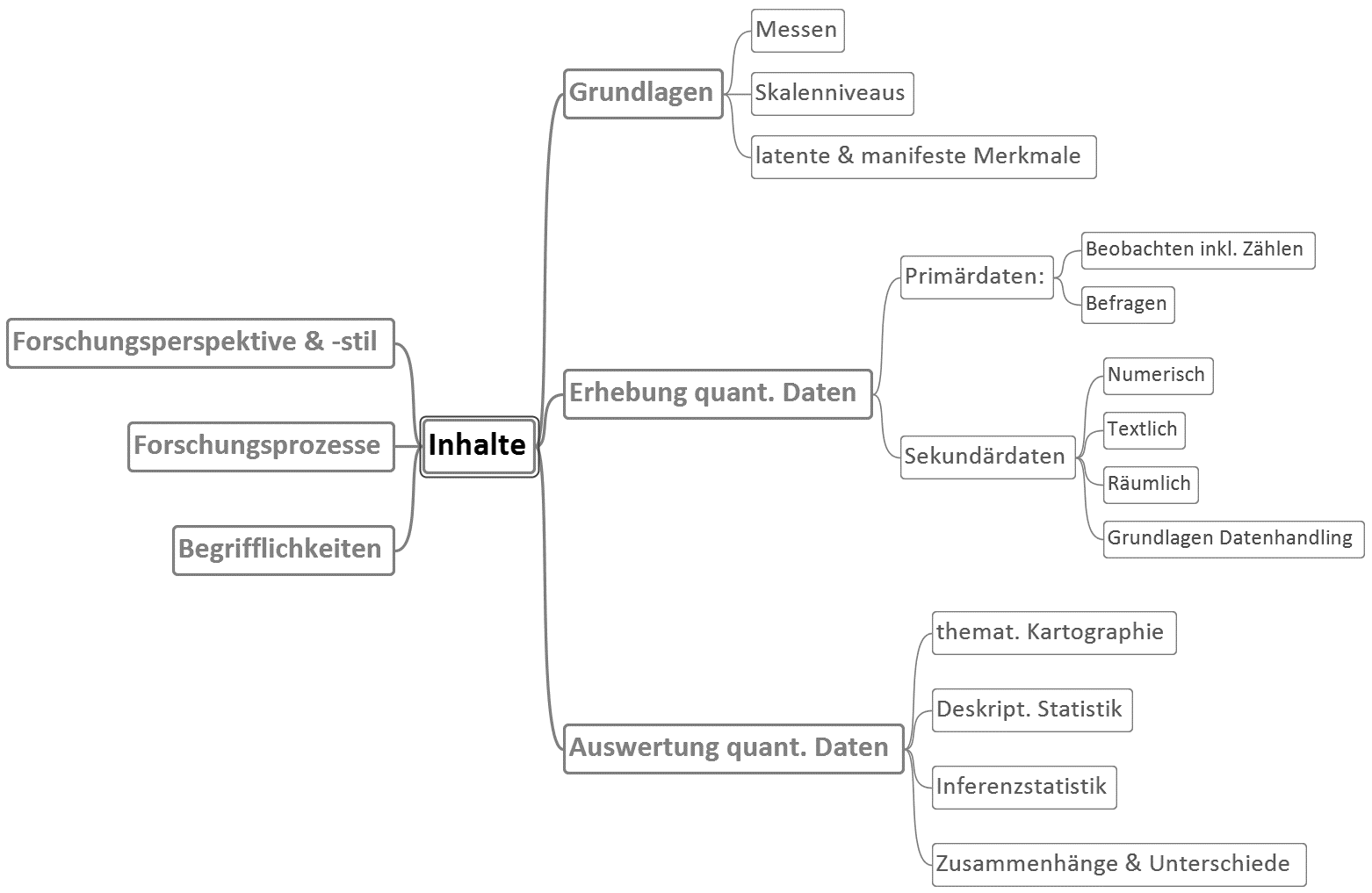 Überblick
Räumliche Daten …
… kartographisch nutzen
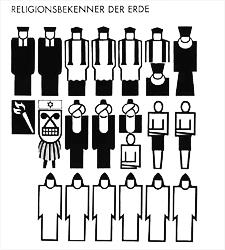 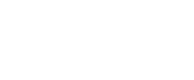 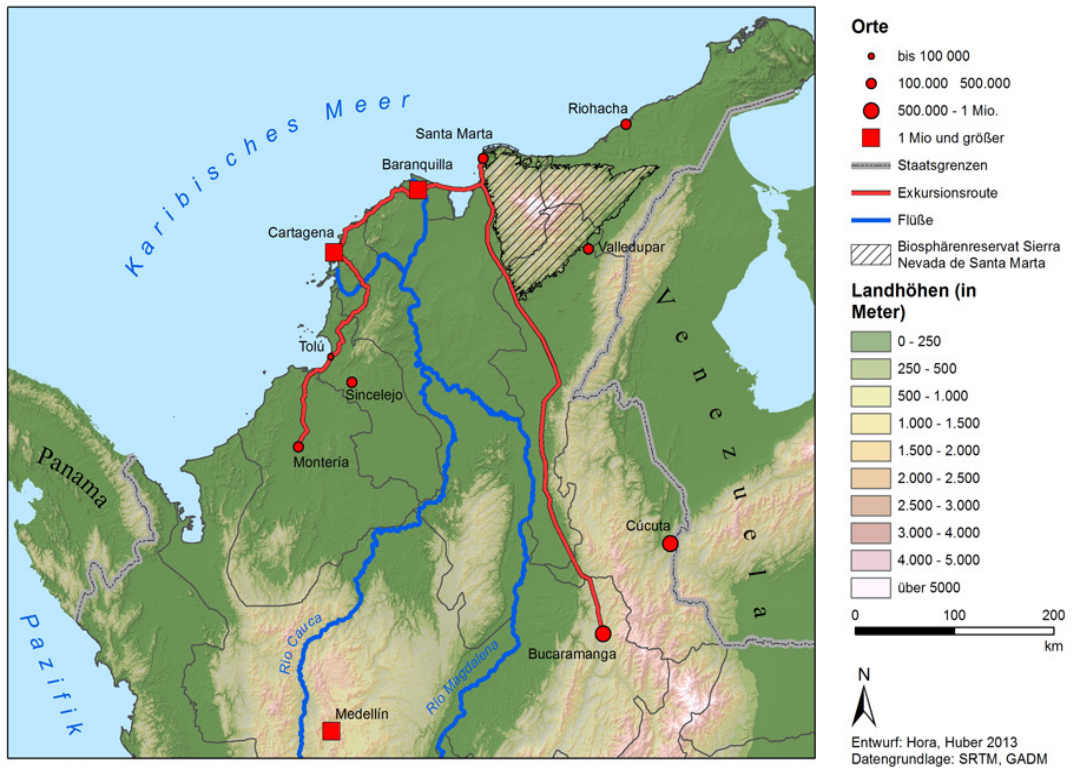 Klassische Gebrauchskartographie
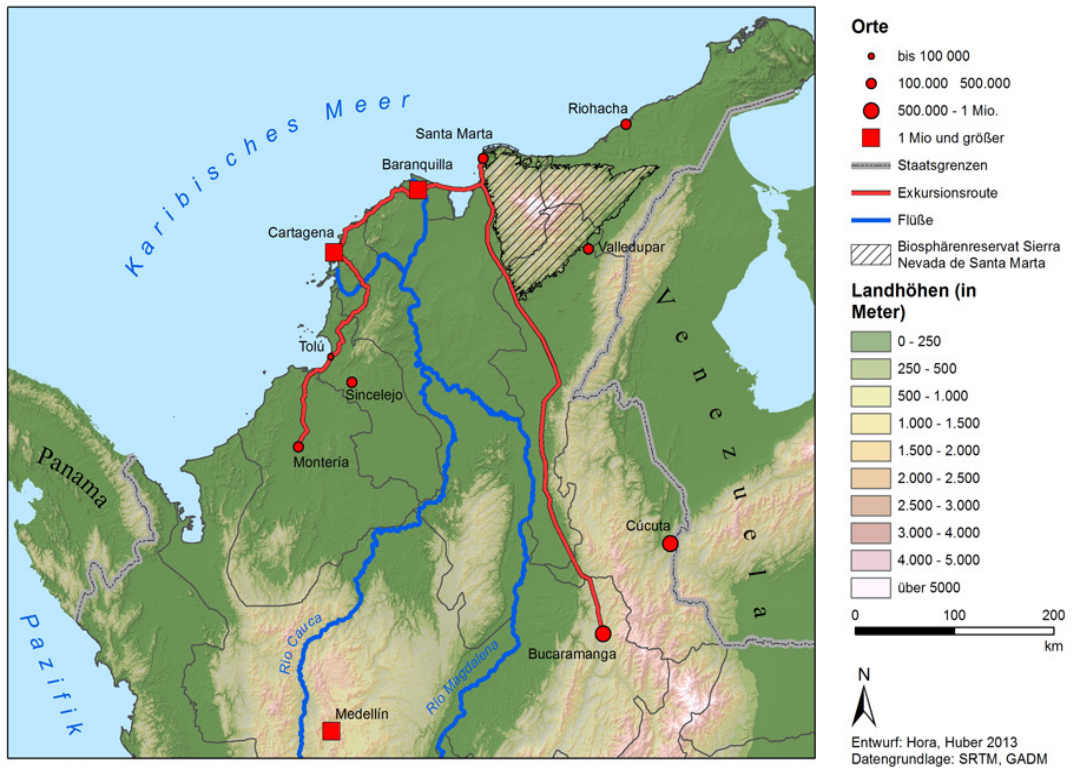 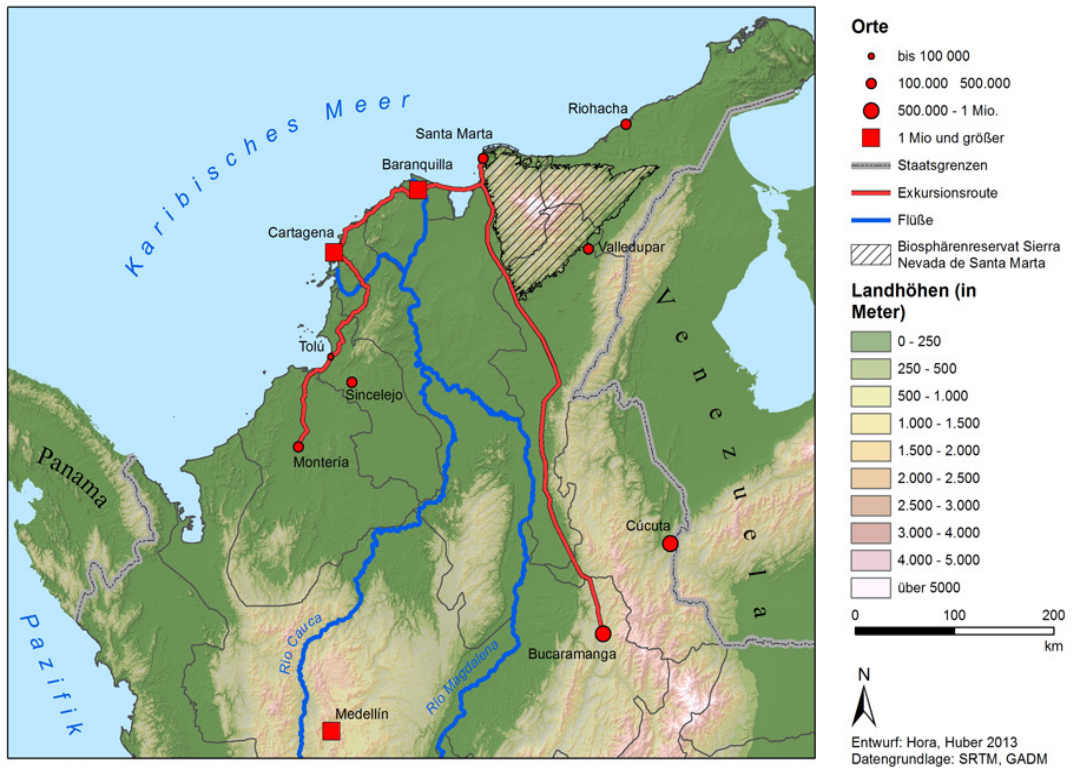 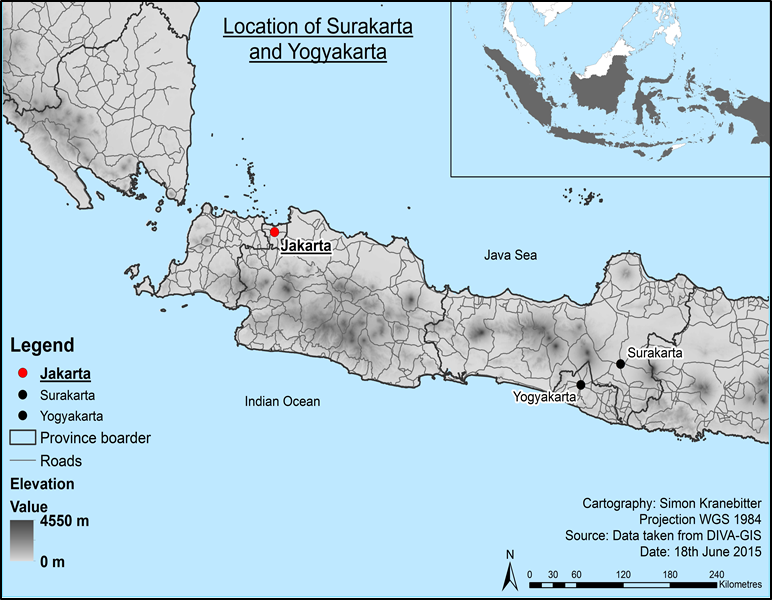 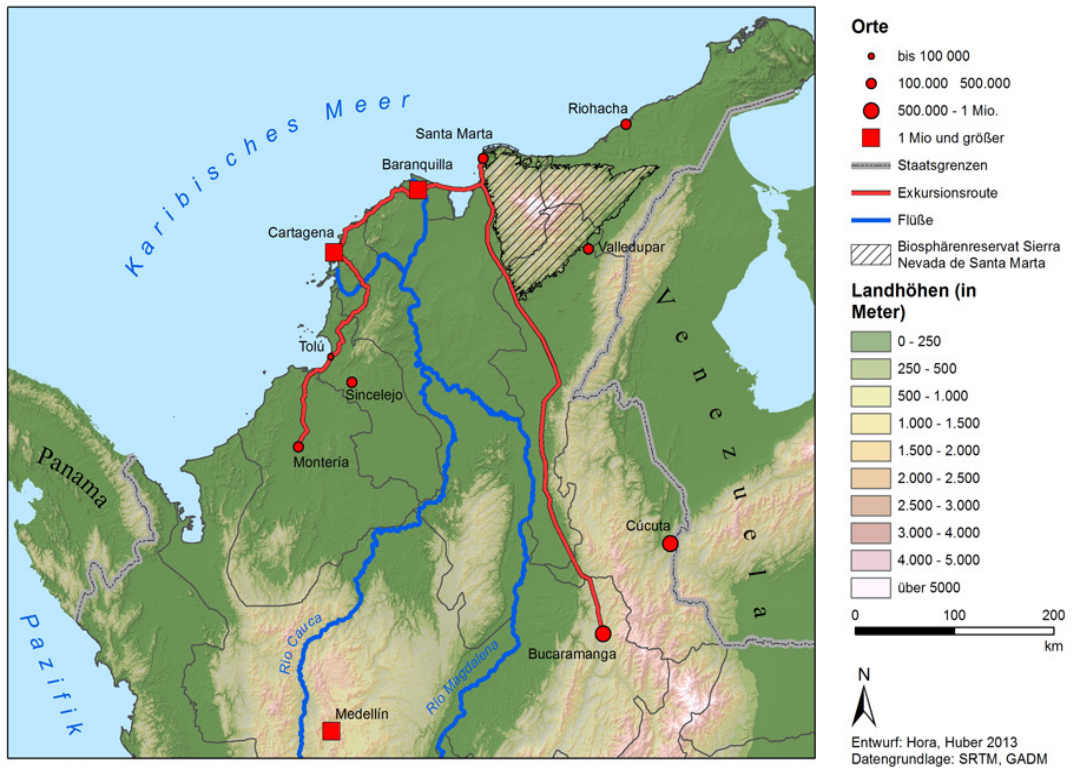 (Höferl & Sandholz 2017:18; Borsdorf et al. 2013:11)
Räumliche Daten auswerten
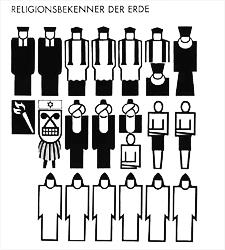 „Räumliche Daten“:
Ca. 80% (Garson & Biggs 1987:2) „of informational needs of local government policy-makers“ räumlich
→ nahezu jede Analyse beinhaltet (explizit) räumlichen Bezug
Konsens: Berücksichtigung räumlicher Daten bei Ergebnisdarstellung
Thematische Kartographie
Kartogramme
Bildstatistische Darstellungen
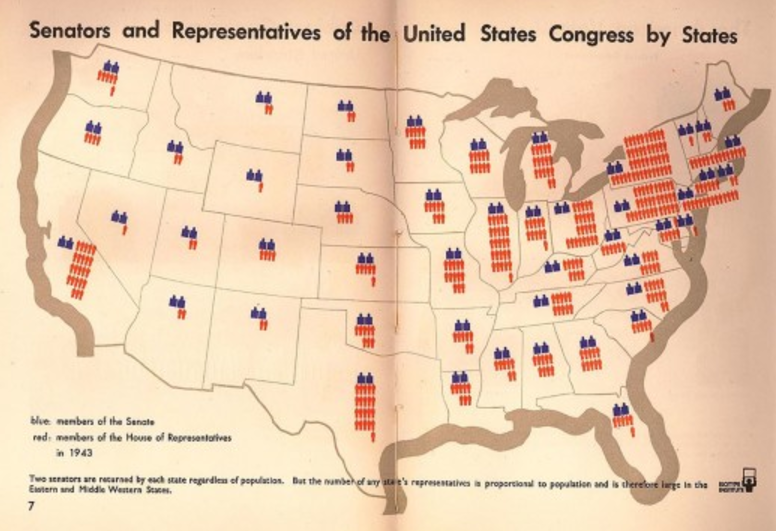 http://www.dasrotewien.at/bilder/d25/TF_Neurath_Bildstatistik_OeGWM.jpghttp://az-project.org/wp-content/uploads/2012/07/Neurath_10-520x378.jpg
[Speaker Notes: # Kartogramm: Choropletenkarte]
Räumliche Primär- & Sekundärdaten
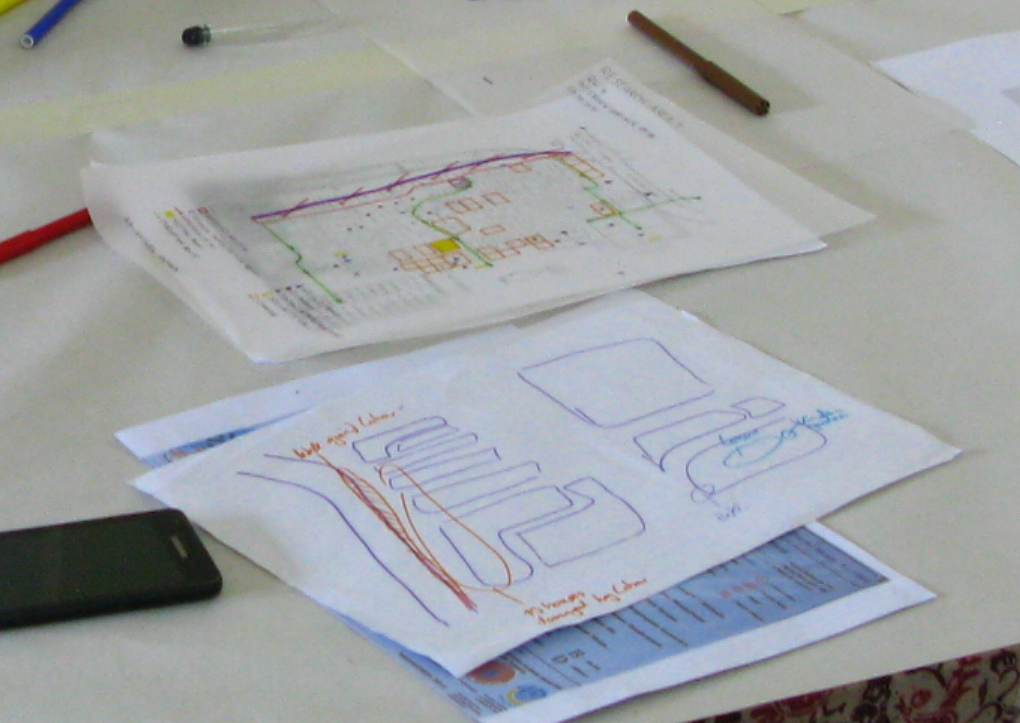 Primärdaten:
Kartierungen
Vermessungen

Sekundärdaten:
Abgeleitete Produkte
BSP: Thematische Karten	     (Kartogramme, Topogramme etc.)
Daten aus Repositorien
BSP: Kataster, Verkehrsgraphen, Landnutzungsdaten etc.
Topogramme
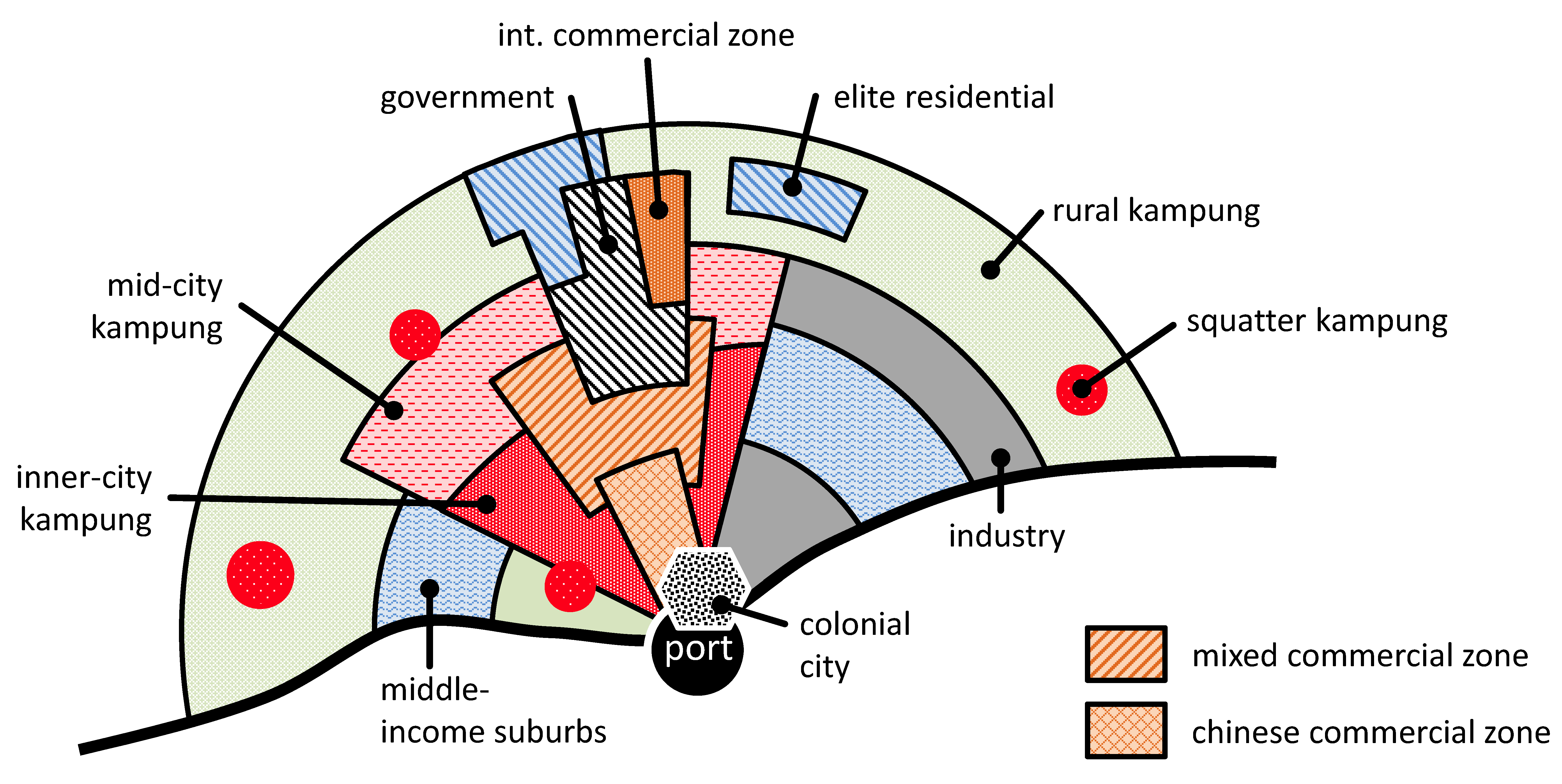 (Höferl 2015; adapted from: Ford 1993:382)
Kartogramme
(Coy 1990)
Punktkartogramme
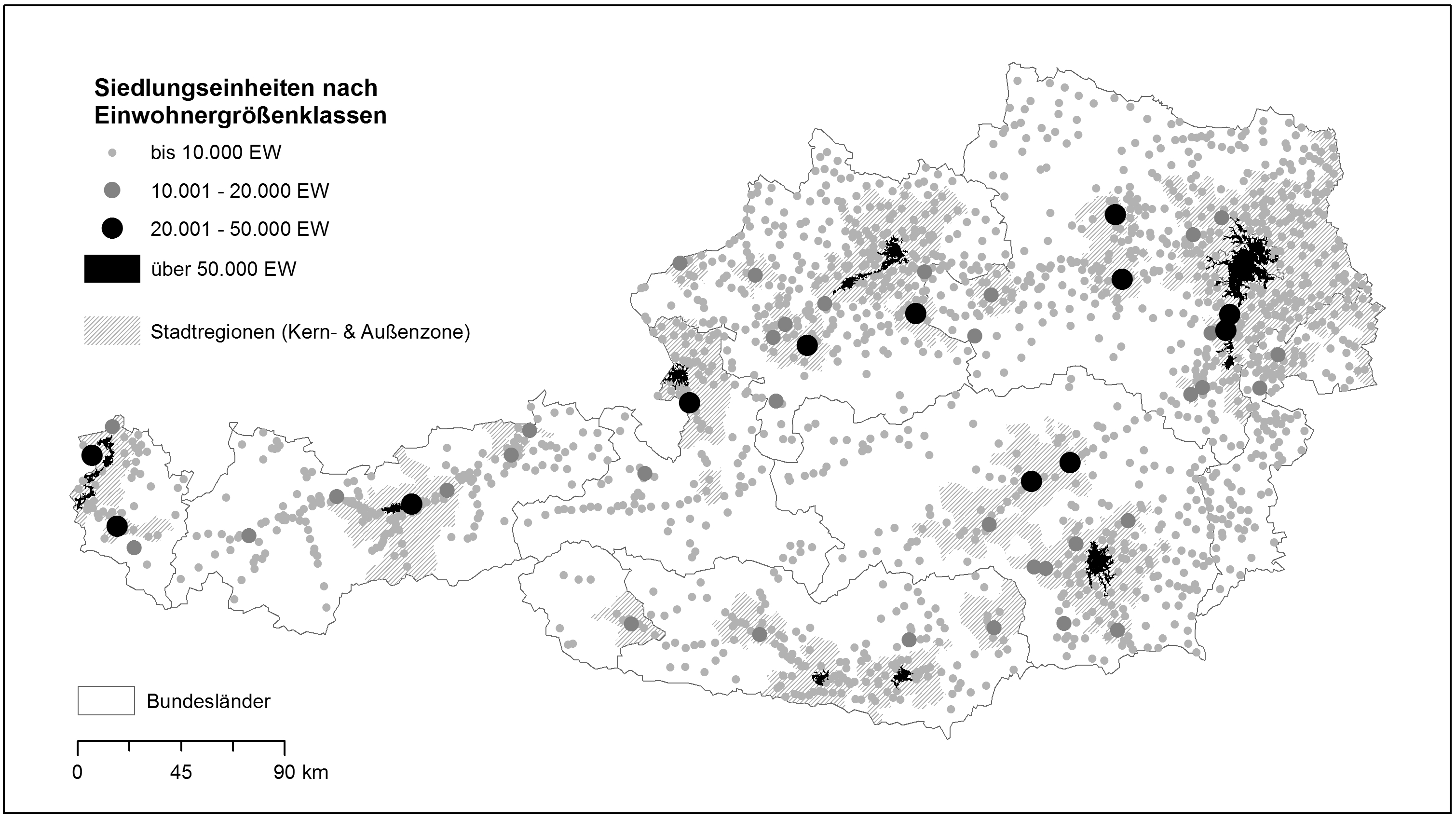 (Höferl 2014)
@Flächenkartogramm (aka „Choropletenkarte“)
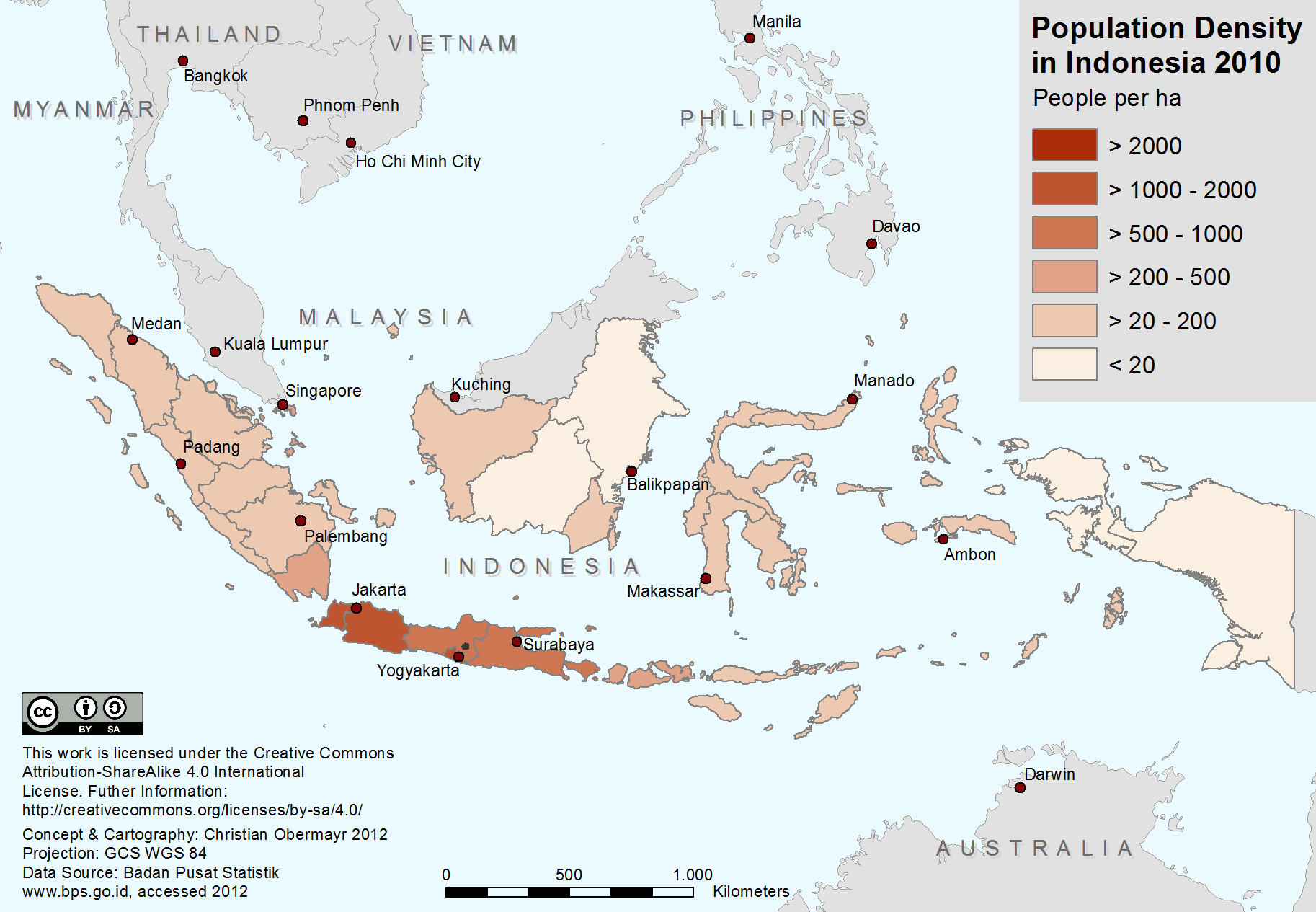 (Obermayr 2012)
[Speaker Notes: Hinweis auf die Notwendigkeit der Normierung von Absolutwerten]
„qualitative“ Choropletenkarte
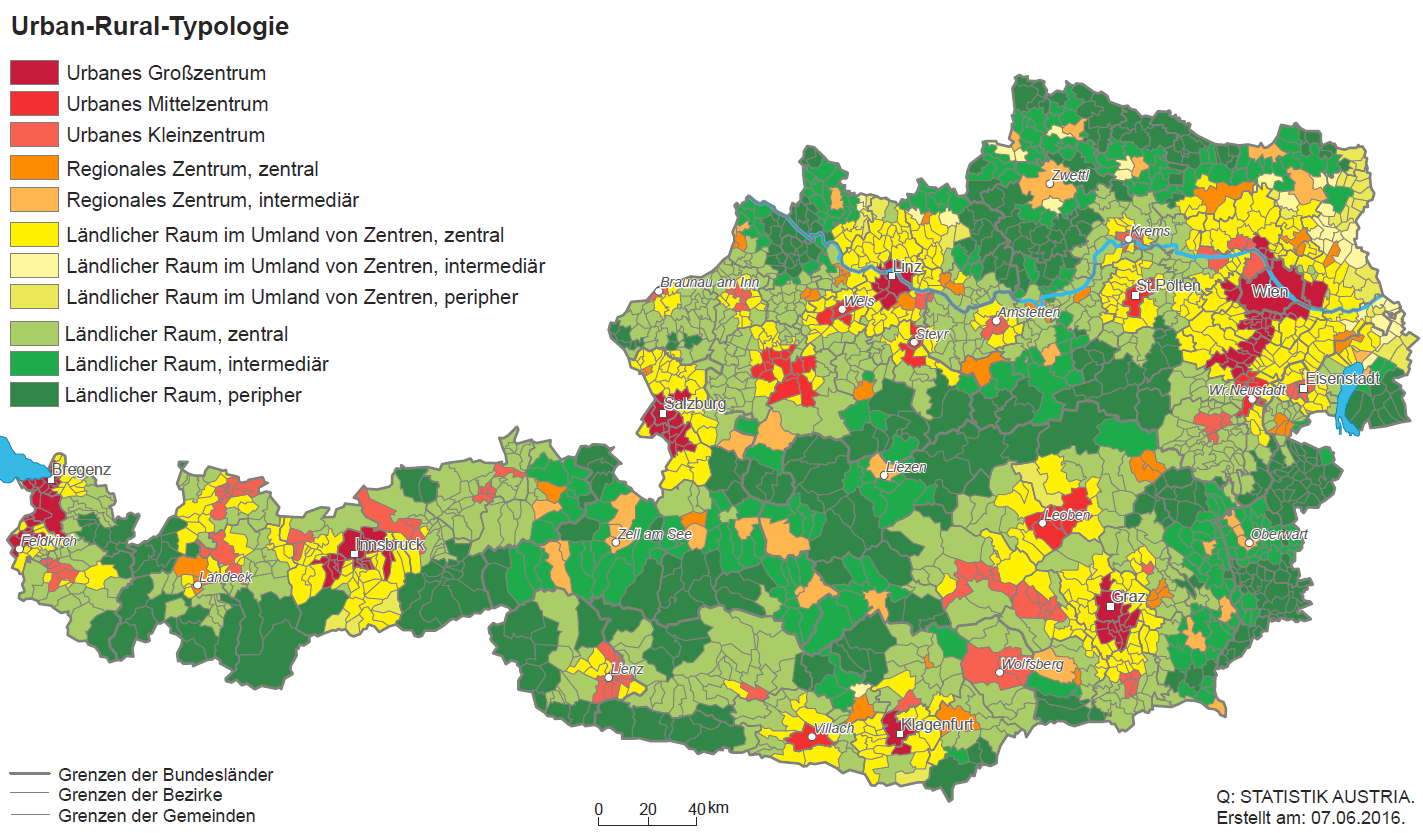 [Speaker Notes: Qualitativ → eigentlich nominale Daten, die in Fläche dargestellt werden]
Darstellung von Strömen („Sankey“-Diagramme)
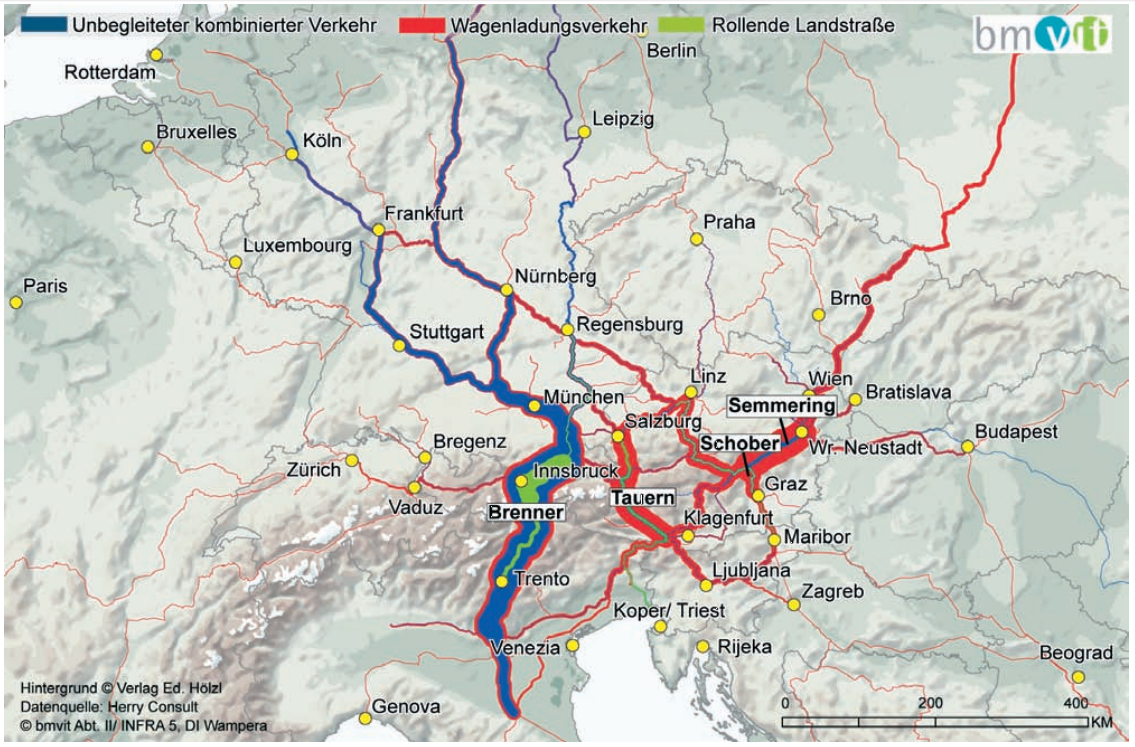 (BMVIT 2009)
[Speaker Notes: Verräumliches Sankey Diagramm]
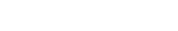 Beschriftung von Abbildungen
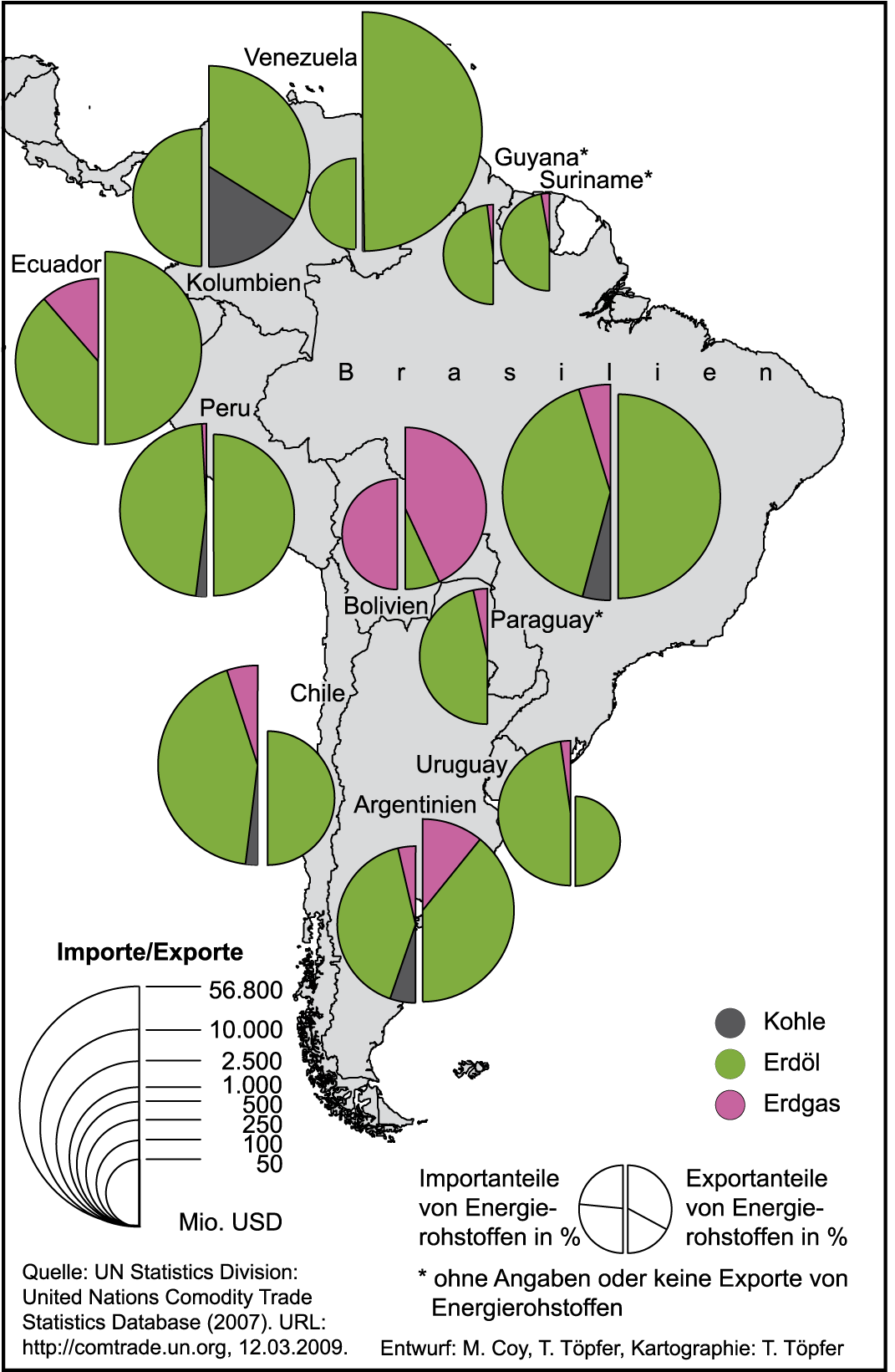 Legende
Einheiten & Bezugsgrößen
VerfasserIn: Unterscheidung zw. inhaltlicher und grafischer Umsetzung (Entwurf und Layout) ist möglich
Jede Abbildung hat eine Quelle, handelt es sich um eigene Daten kann diese entfallen
Titel muss den Inhalt der Abb./ Tab. verkürzt wiedergeben
Abb. 3: Export und Import von Energierohstoffen in den Ländern Südamerikas (2007)(Quelle: Eigene Erstellung 2009)
(Coy & Töpfer 2009:o.S.)
Quantitative räumliche Daten auswerten
→ Thematische Kartographie     (Kartogramme, Topogramme etc.)

Erweiterbar durch räumliche Statistik:
(Dis-)Aggegation
Distanzanalysen
Point Pattern Analysis
Räumliche Autokorrelation
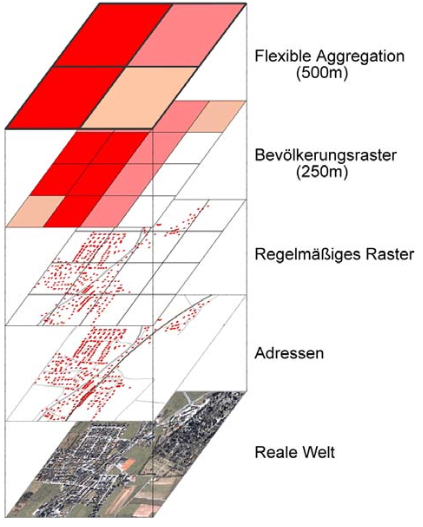 Exkurs: Räumliche Statistik
„The first law of geography is that everything is related to everything else, but near things are more related than distant things.”(Tobler 1970 in Abler 1992: 155)
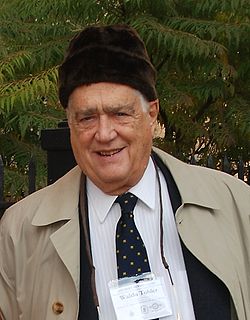 (Alvesgaspar, Wikipedia, CC BY-SA 3.0)
@ räumliche Autokorrelation
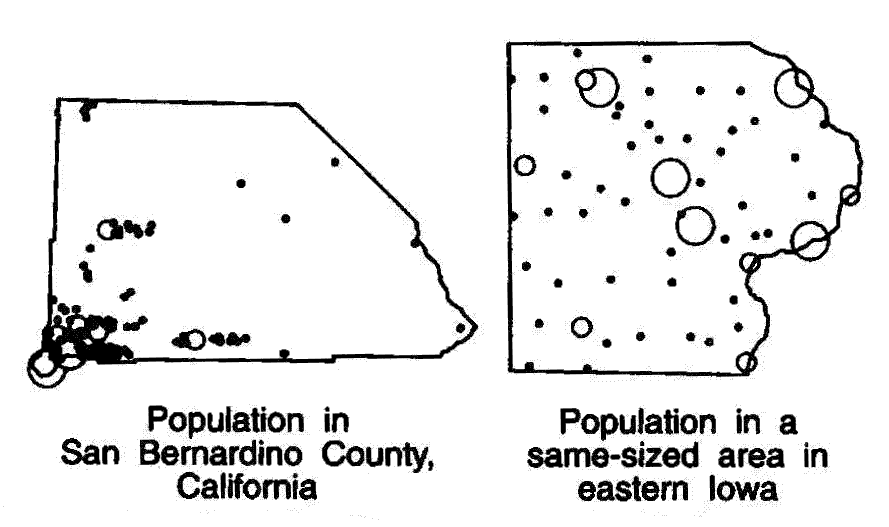 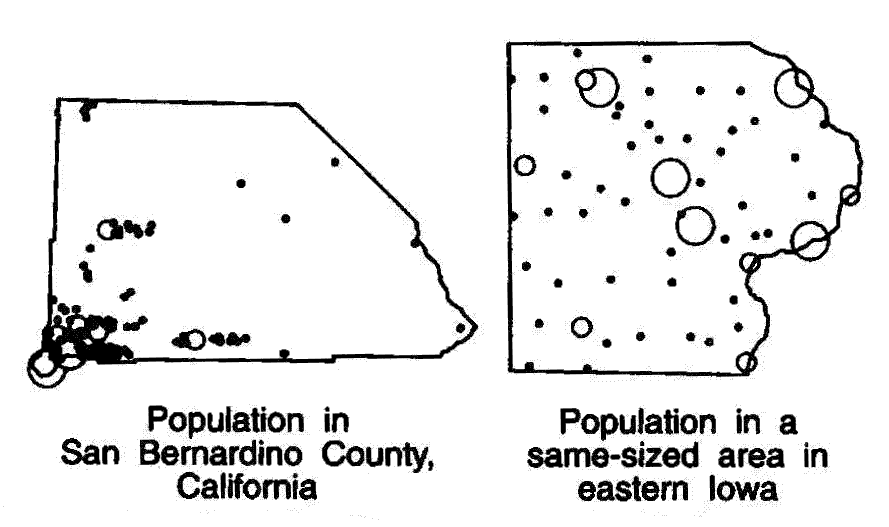 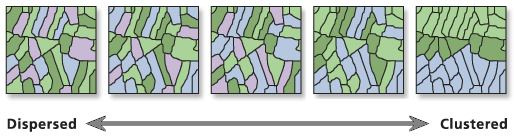 (ESRI, o.J.)
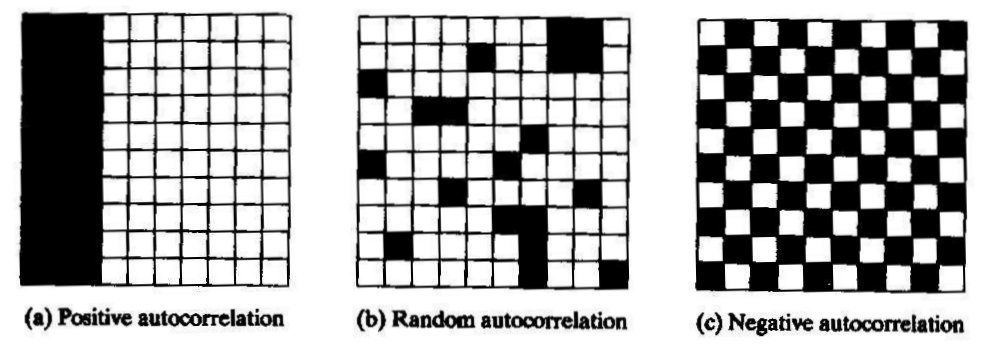 [Speaker Notes: Morans I: Überlicherweise -1 … 0 … +1 → es kann aber auch deutliche Ausreißer geben
Dispersed: negative Autokorrelation = räumliche Unabhängigkeit =Morans I = -1)]
@Home6: Räumliche Daten auswerten
Beantworten Sie folgende Fragen:
Welche Verteilungsmuster lassen sich in der Bevölkerungsdichte österreichischer Gemeinden feststellen?
Welche österreichische Gemeinde weist die höchste bzw. geringste Bevölkerungsdichte auf?

Erstellen Sie dazu zwei thematische Karten:
Bevölkerungsdichten in österreichischen Gemeinden (möglichst aktuell) bezogen auf die Gemeindefläche
Bevölkerungsdichten in österreichischen Gemeinden (möglichst aktuell) bezogen auf den Dauersiedlungsraum
[Speaker Notes: @überzeugend: Schlüssig aus dem dargestellten Untersuchungsaufbau heraus abgeleitet]
@Home6: Räumliche Daten auswerten
Zu jeder Karte:
Kritische Würdigung der Datengrundlagen
Beschreibung der Arbeitsschritte (inkl. Überlegungen zur Visualisierung)
Inhaltliche Interpretation

Kritische vergleichende Diskussion:
Welche der zwei Karten kommuniziert „am besten“die Verteilung von Bevölkerungsdichten in Österreich und warum?
[Speaker Notes: @überzeugend: Schlüssig aus dem dargestellten Untersuchungsaufbau heraus abgeleitet]
@Home6: Räumliche Daten auswerten
Ergebnis: je 2-er Gruppe ein Bericht 				(= 1 PDF-Datei) 
A4
mit 2 x A3 Kartenbeilagen
Dateiname: @Home6_Gruppe_XY.pdf

Abgabe per OLAT:
31.07.20 12:00 Uhr
Ausblick
@Home 5 & 6
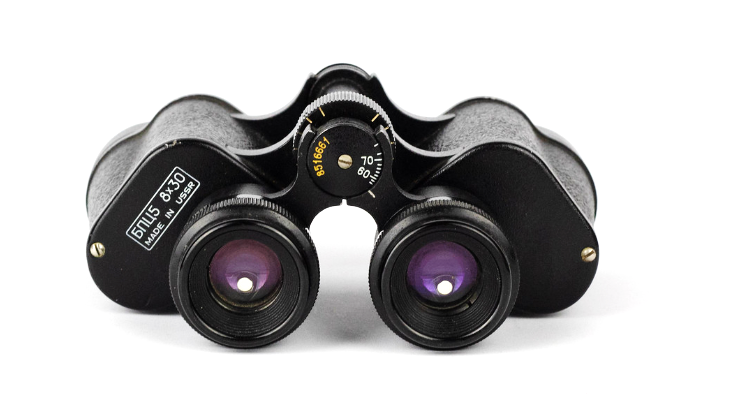 (Marco Verch, Flickr, CC BY 2.0)
Woher Sekundärdaten kommen
Durch Verarbeitung aus Primärdaten gewonnen:
Eigene Erstellung
Erstellung durch Dritte
Verarbeitung:
Klassifikation: 
Zuordnung zu Klasse von Dingen mit gemeinsamen Eigenschaften
Aggregation: 
Gruppierung bestehender Klassen zu neuen (→ Definition einer neuen Klasse)
Generalisierung: 
Definition Teilmengen-Beziehung zwischen Elementen verschiedener Klassen
[Speaker Notes: @Generalisierung: Alle gemeinden mit Ausländeranteil < 1% auf „1 oder weniger“ setzen → Sonderform der Klassifikation]
@ Kartogramme
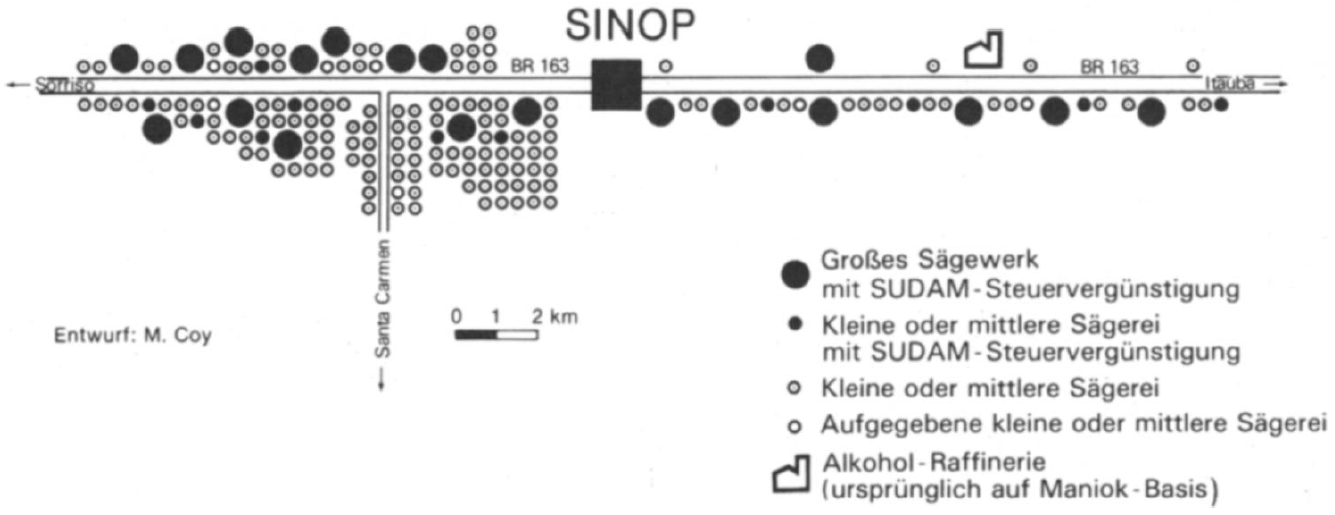 (Coy 1990)
@Flächenkartogramm (aka „Choropletenkarte“)
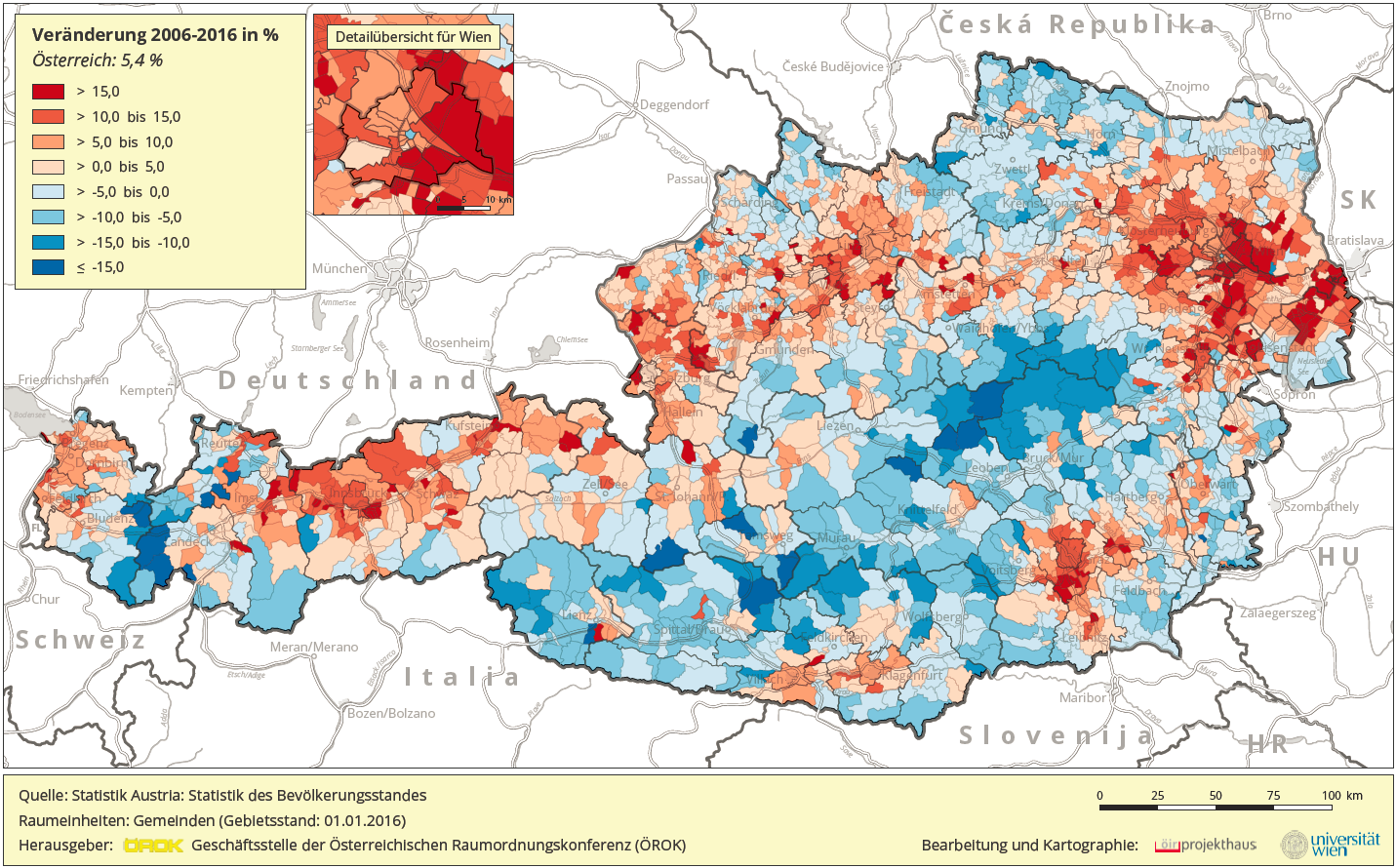 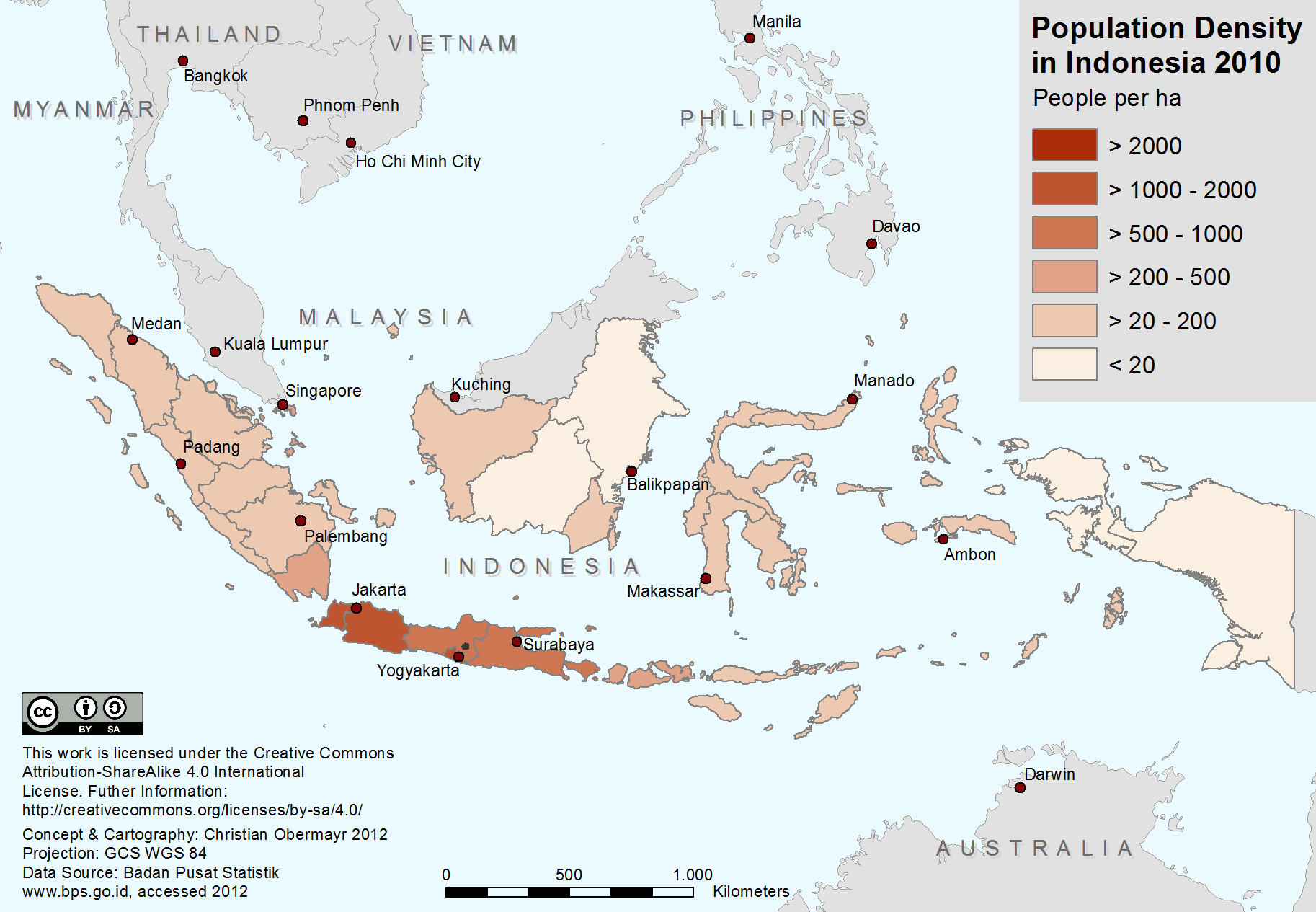 http://www.oerok-atlas.at/#indicator/12
Topogramme
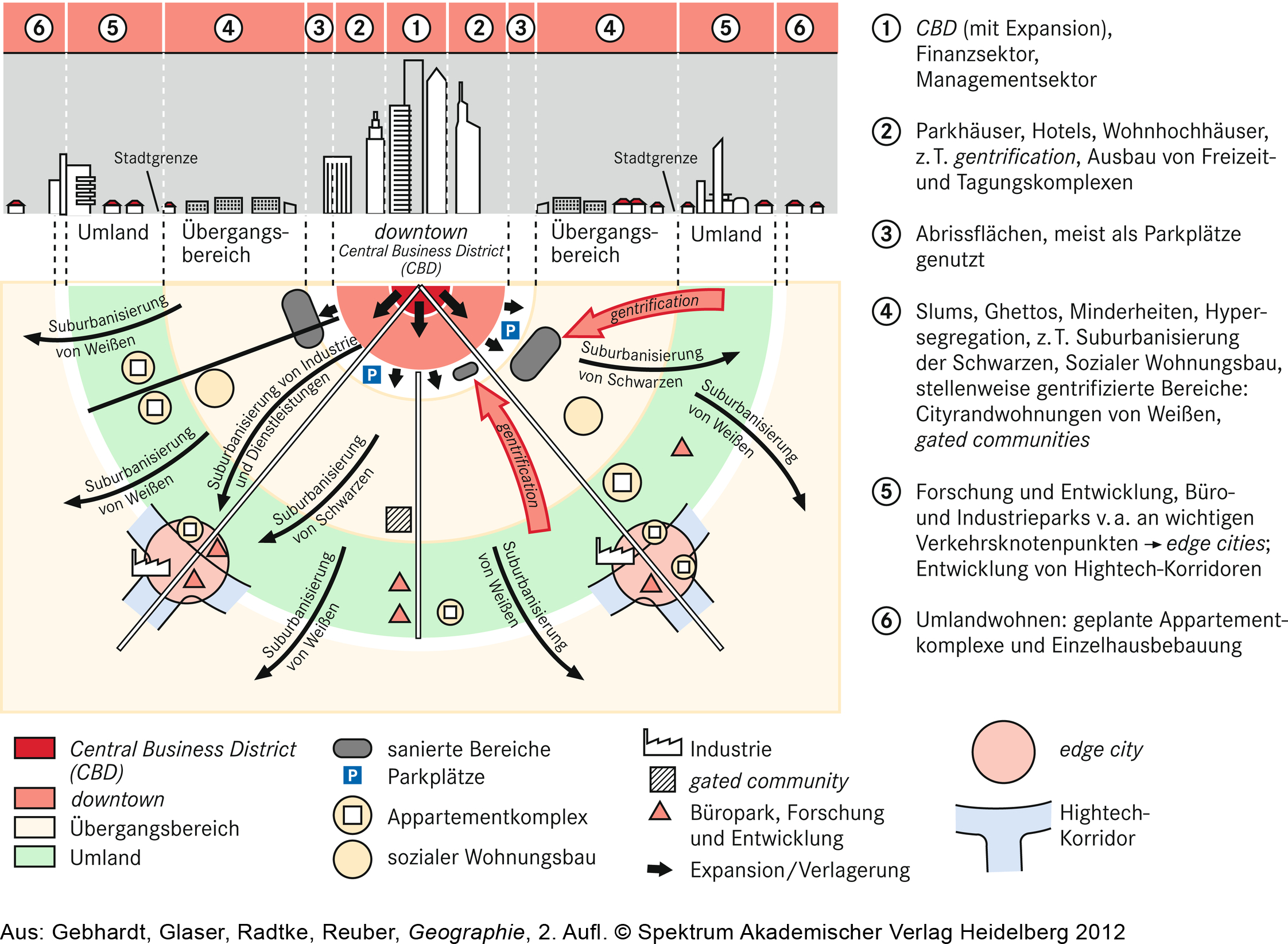